Proteins
Amino Acids
Monomers of proteins
20 different varieties
Contain different “R” groups (side chains)
Side chains determine the function of the amino acid
Joined together to form a peptide bond
Polypeptide- 3 or more amino acids
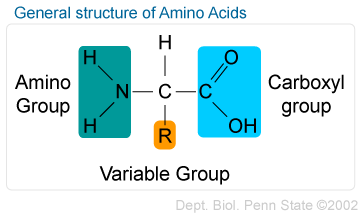 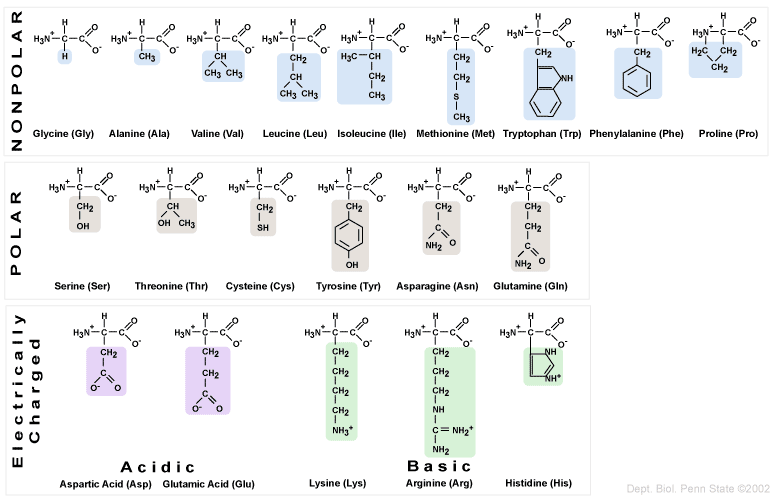 Proteins
Building blocks for all organic material made up of 20 different amino acids arranged in all different patterns
Polymers are created using peptide bonds
FORM FITS FUNCTION
Speed up reactions
Defense 
Storage
Transport
Communication
Movement
Structure
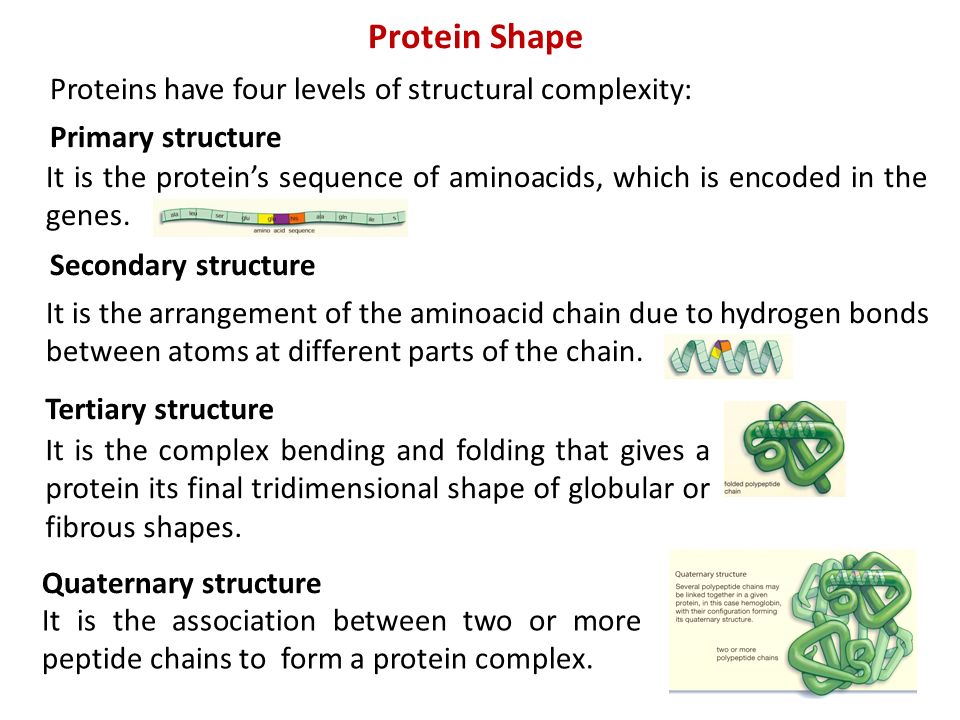 Primary Structures
Simple chains of amino acids 
Each amino acid is like a letter in a word arranged in a specific order
One single substitution of an amino acid can result in a totally different protein (mutation)
Ex: sickle cell anemia
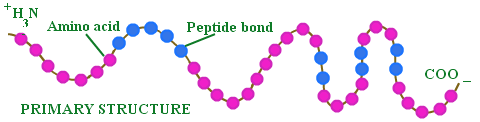 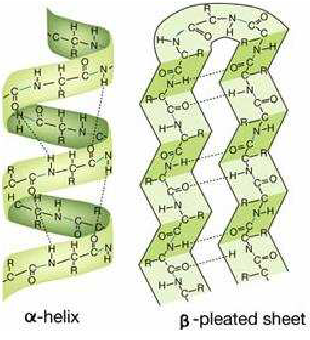 Secondary Structure
Protein structure with folds and coils
Hydrogen bonds throughout structure
Examples
Alpha Helix: DNA
Beta Pleated Sheet: Spider silk
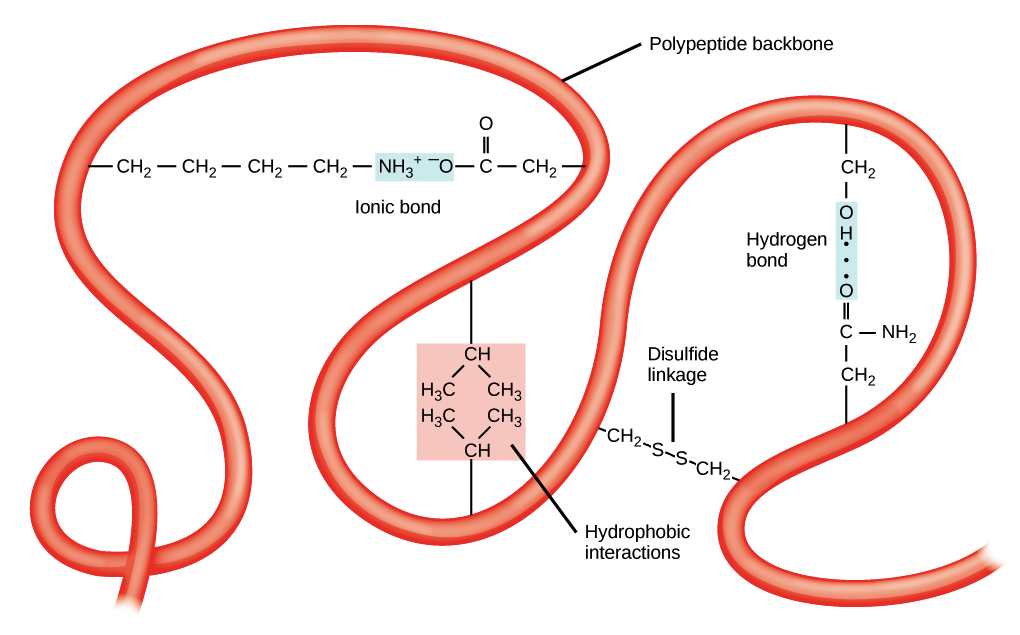 Tertiary Structure
Irregular folds of a secondary structure
Hydrophobic interactions on the amino acids toward the center of the coil
Covalent bonds called disulfide bridges keep the structure’s shape
Quaternary Structure
Large macromolecule consisting of two or more polypeptide chains
EX: Collagen: coiled protein into a triple helix whose function is to maintain structure of tendons and ligaments and keeping your hair/skin/ and nails looking beautiful!
EX: Hemoglobin: globular protein with four subunits allowing for the binding to oxygen
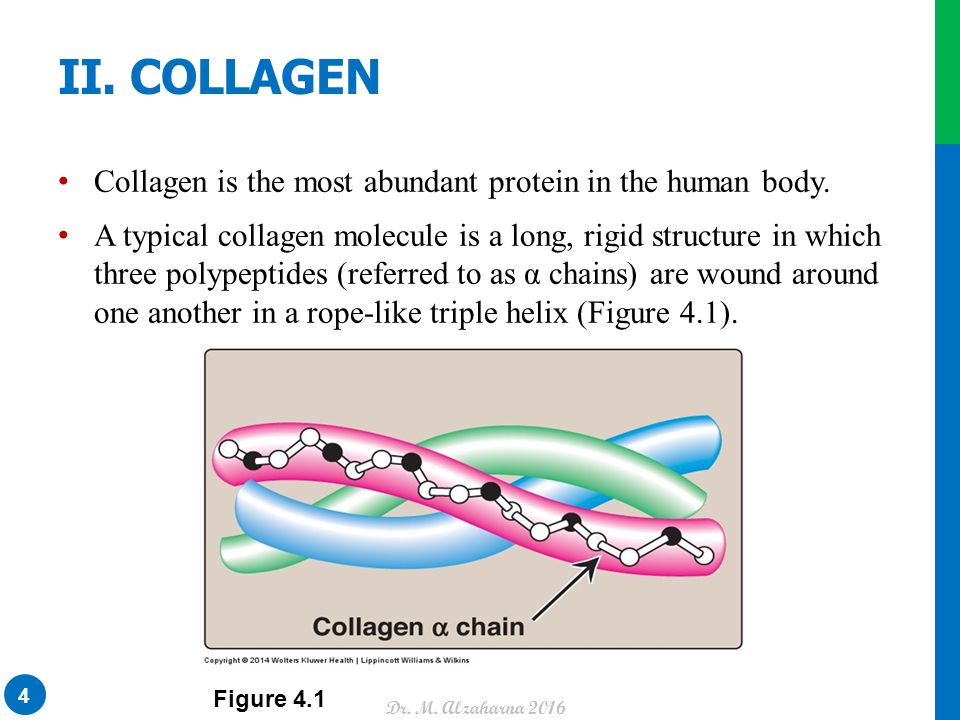 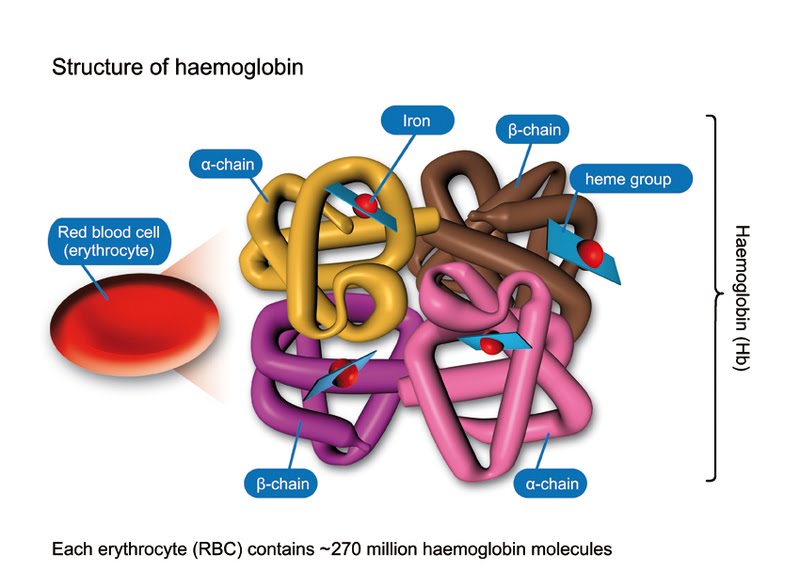 Chaperone Proteins
Proteins that assist in the folding of other proteins
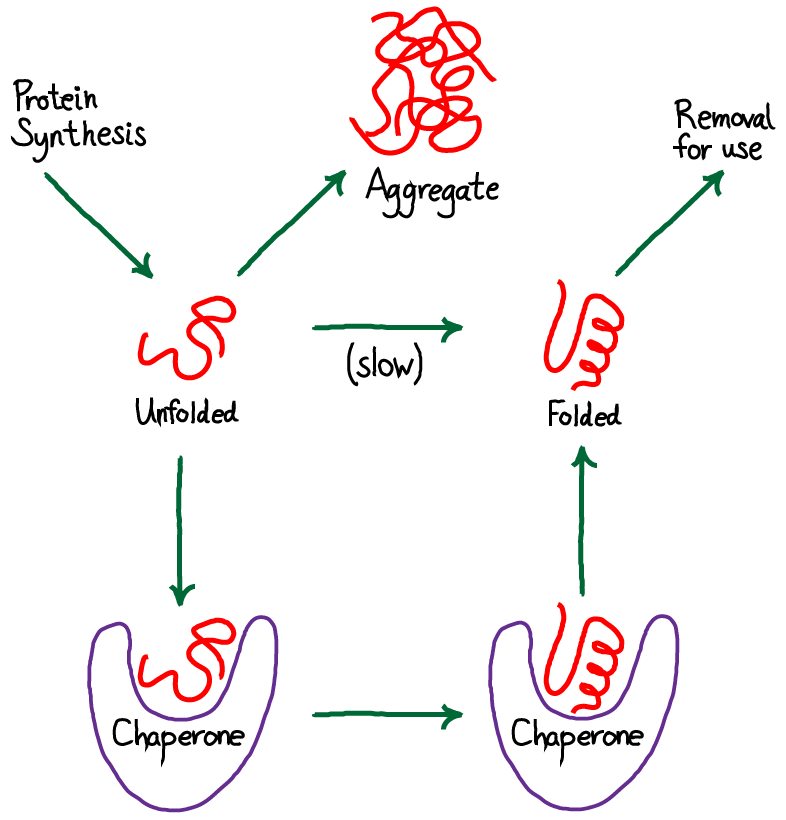 Proteins	(check up)
Provide 40% mass of the cells in your body
Form fits function
Composed of amino acids
Arranged in four types of structure patterns

Environment of formation determines the proteins shape and behavior
Temperature, pH, ion concentration etc. can affect the ability of a protein to function by changing it’s shape (DENATURE)
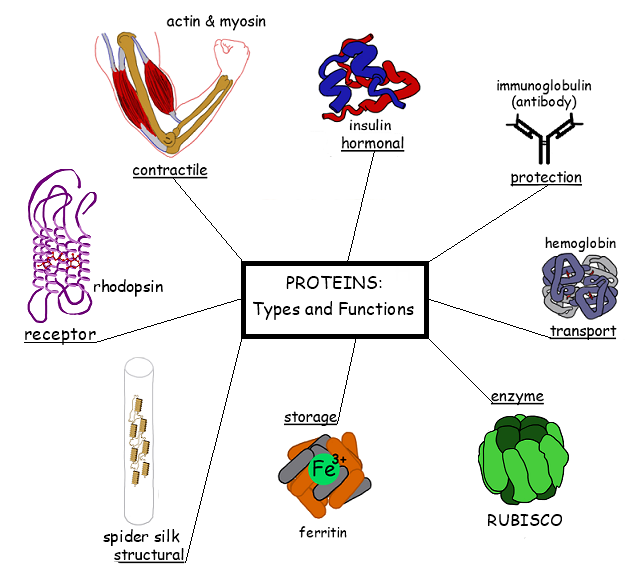 Enzymes
Proteins that are catalysts 
Speed up reactions by lowering the activation energy
Reusable
Form fits function
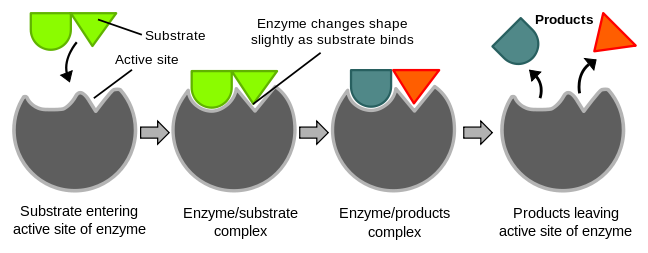 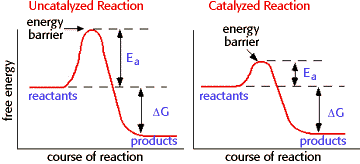 Structural Proteins
Maintain structural components of organisms such as keratin, collagen and spider silk.
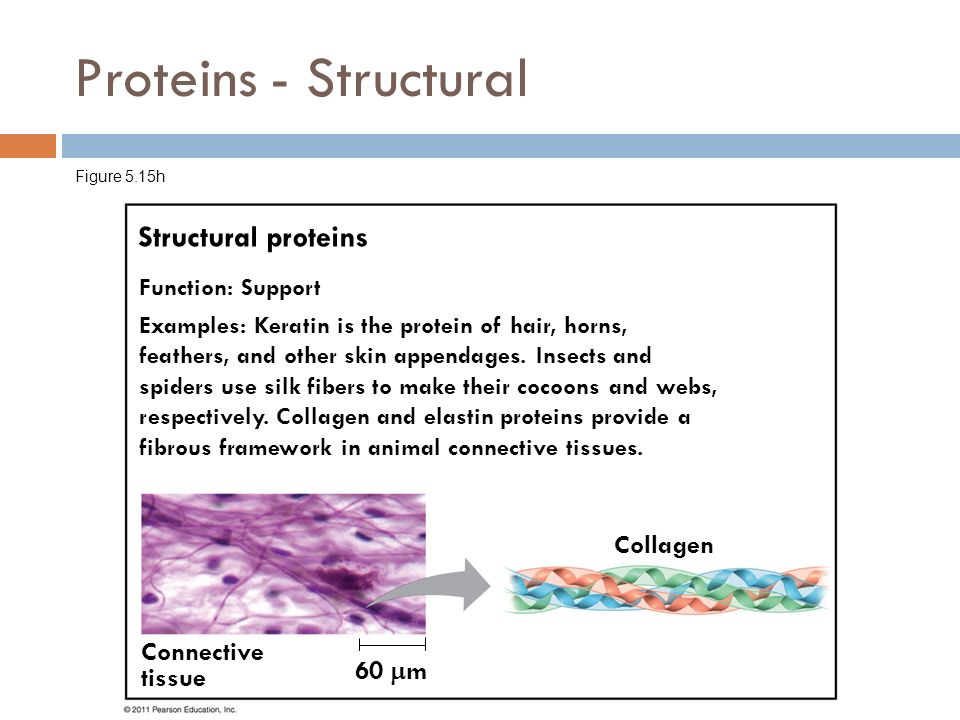 Storage Proteins
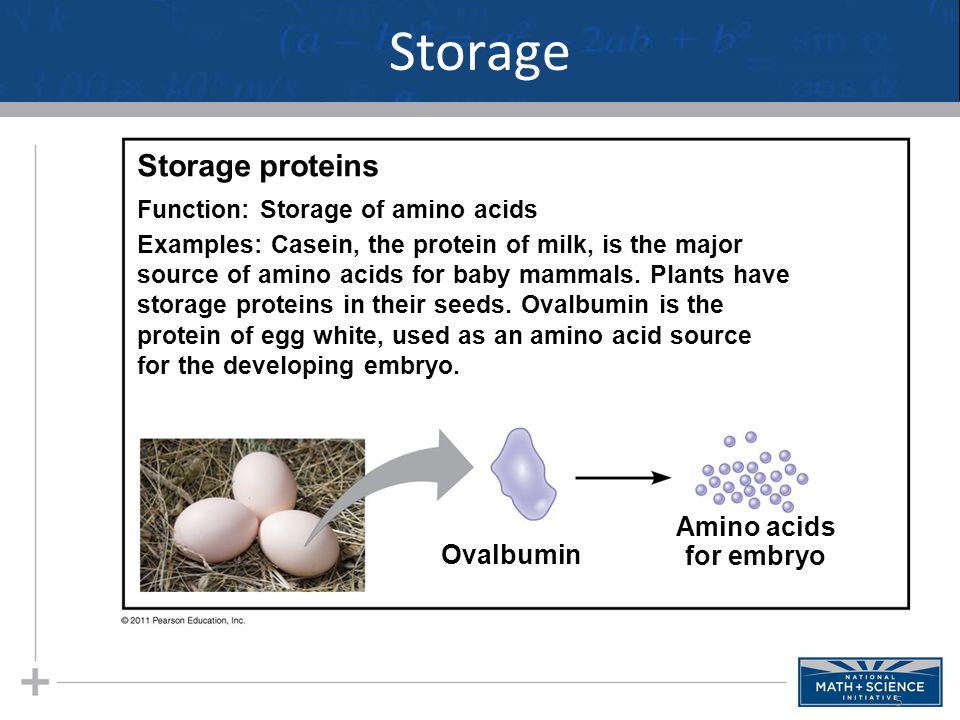 Help with nutritional needs of organisms
EX: Ovalbumin (egg whites), Casein (milk), Seeds
Transport Proteins
Assist in moving molecules across the cell membrane (fluid mosaic model)
EX: Hemoglobin
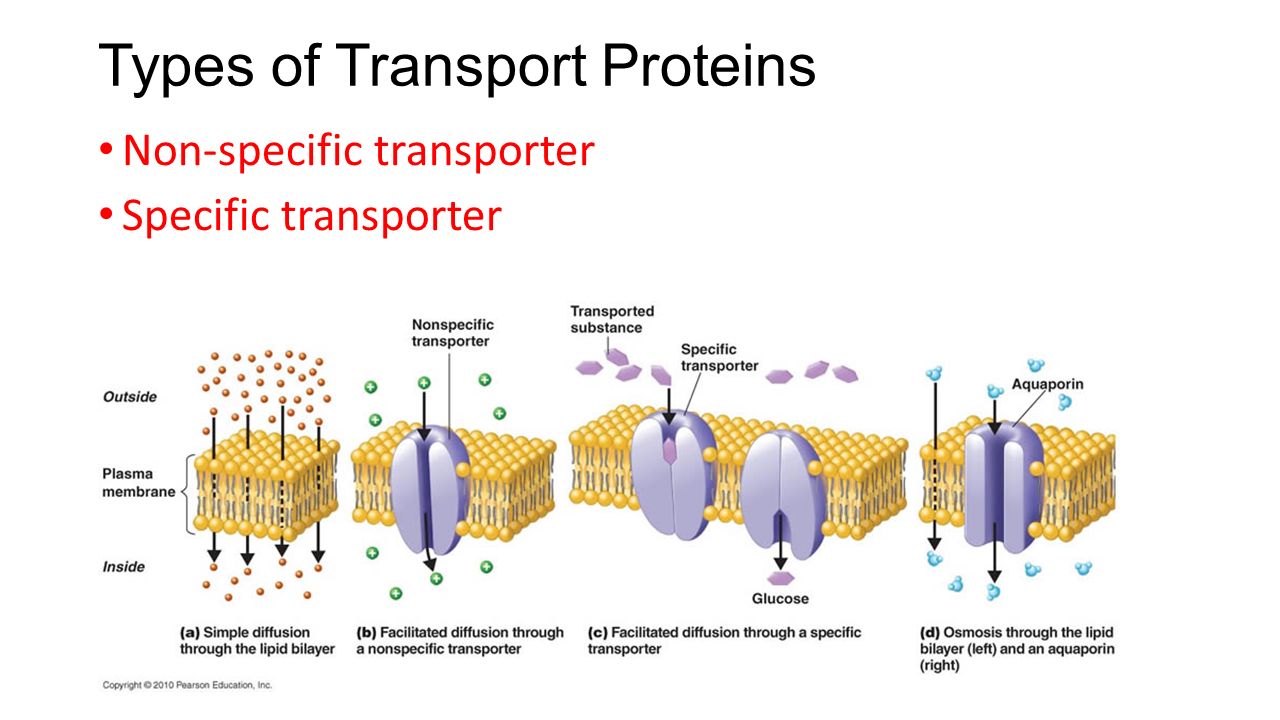 Hormonal Proteins
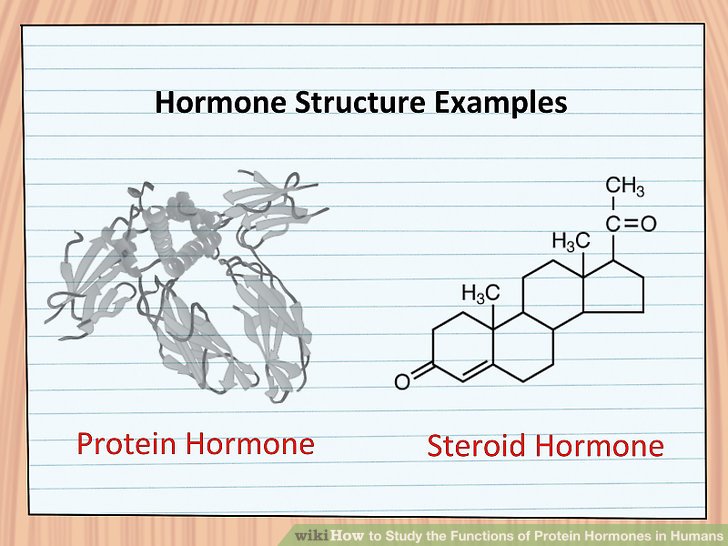 Used for maintaining homeostasis within the endocrine system
EX: Insulin regulates blood sugar
Receptor Proteins
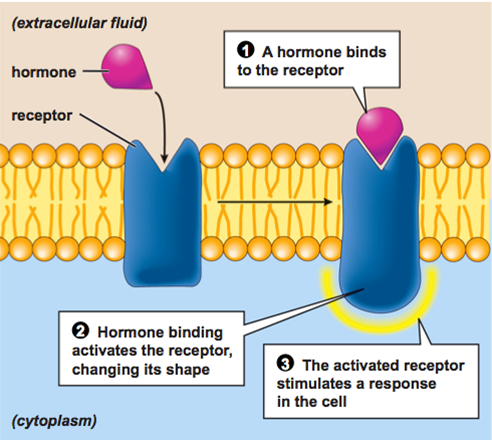 Used to accept a messenger
Nerve signal
Hormone
Located on cell membrane
Contractile Protein
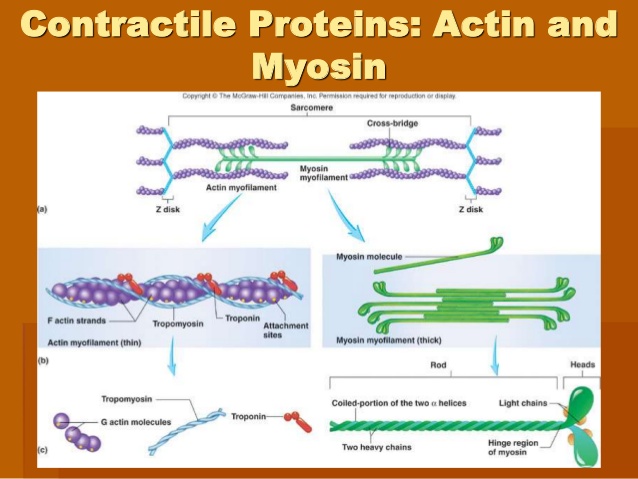 Responsible for moving muscles
muscle contraction
Actin
Myosin
Move cilia and flagella in single celled organisms
Defensive Proteins
Antibody protein
Protein from flu virus
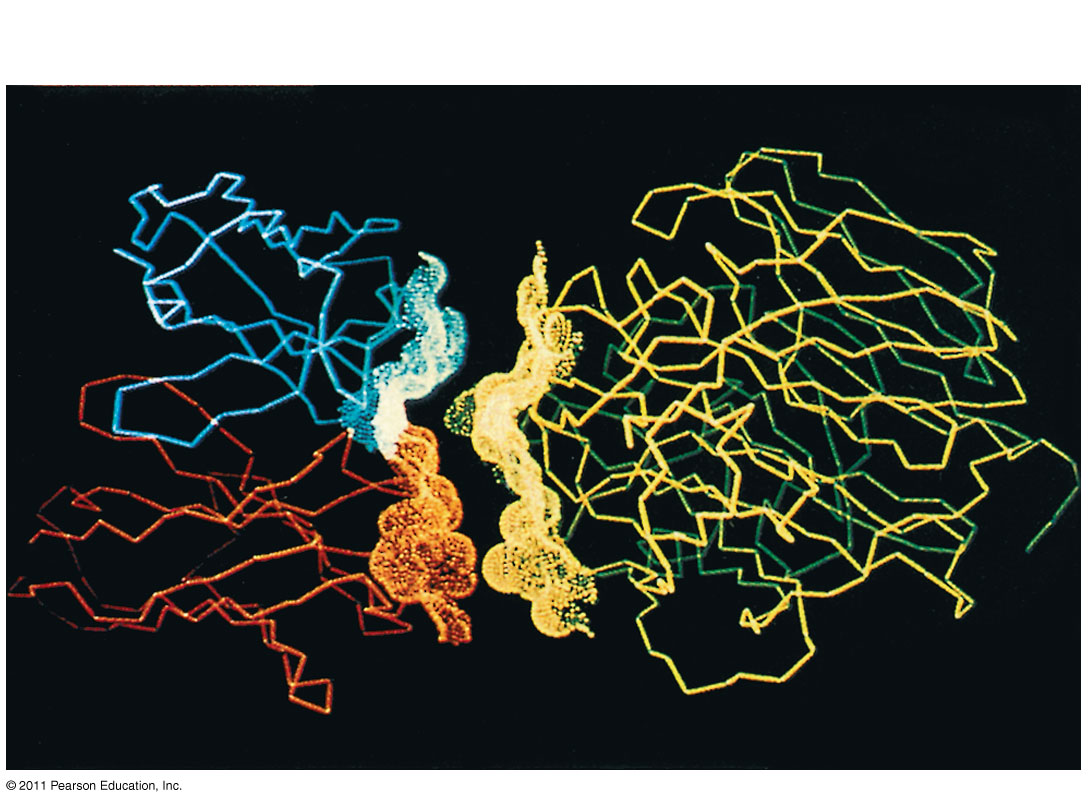 Figure 5.19
[Speaker Notes: Figure 5.19 An antibody binding to a protein from a flu virus.]
Protein Crystallagraphy